A Survey Of Distributed Video Coding
NTHU NMSL
Shu-Ting Wang
2012/12
Abstract
Introduction
System Framework
DISCOVER Codecs
Recent Research and Future work
Abstract
Introduction
System Framework
DISCOVER Codecs
Recent Research and Future work
Which Theories?
Slepian and Wolf for lossless distributed source coding 
Wyner and Ziv for the lossy distributed source coding
Basics(1/4)
the rate-distortion performance achieved when performing joint encoding and decoding of two correlated sources can also be obtained by doing separate encoding and joint decoding
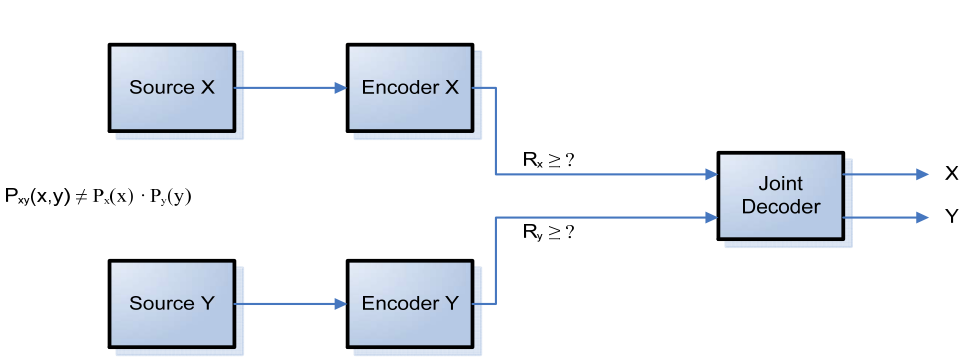 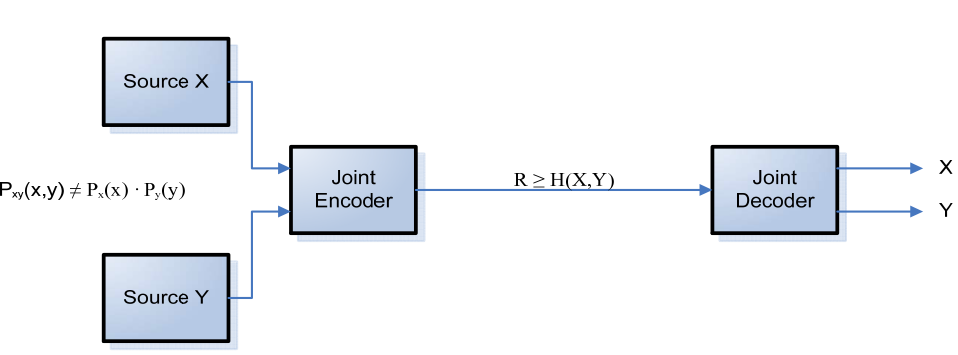 Basics(2/4)
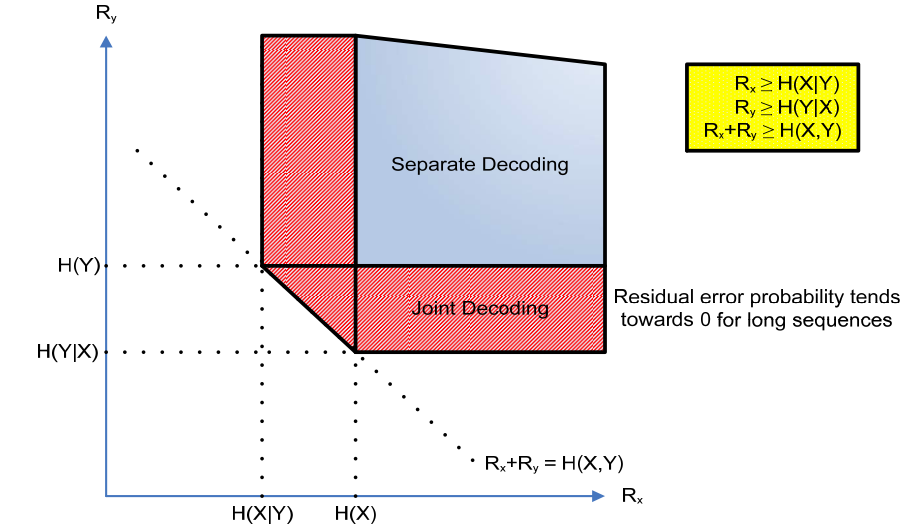 [Speaker Notes: Consider two statistically dependent i.i.d. ﬁnite-alphabet
random sequences X and Y . With separate conventional
entropy encoders and decoders one can achieve RX  H ( X )
and RY  H ( Y ), where H ( X ) and H ( Y ) are the entropies
of X and Y , respectively]
Basics(3/4)
The source produces a sequence X with statistics that depend on side information Y which improve decoding.
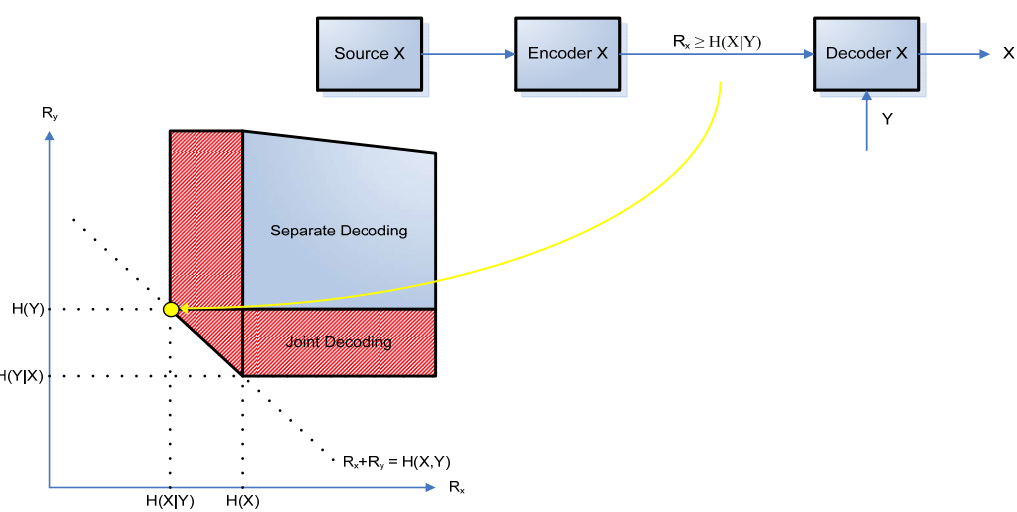 [Speaker Notes: Since RY = H ( Y ) is achievable for (conventionally)
encoding Y , compression with receiver side information cor-
responds to one of the corners of the rate region in Fig. 2, and
hence RX >=H ( X | Y ), regardless of the encoder’s access to
side information Y .]
Basics(4/4)
We are interested in the case where Y is available at the decoder, but not at the decoder.
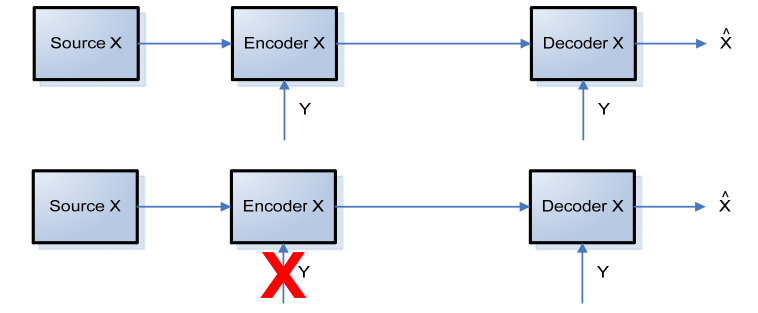 Abstract
Introduction
System Framework
DISCOVER Codecs
Recent Research and Future work
Early Architectures
Two kinds of architecture
PRISM
Stanford

Nowadays, state-of-the-art codecs are based on Stanford architecture because of its efficiency.
PRISM Architecture
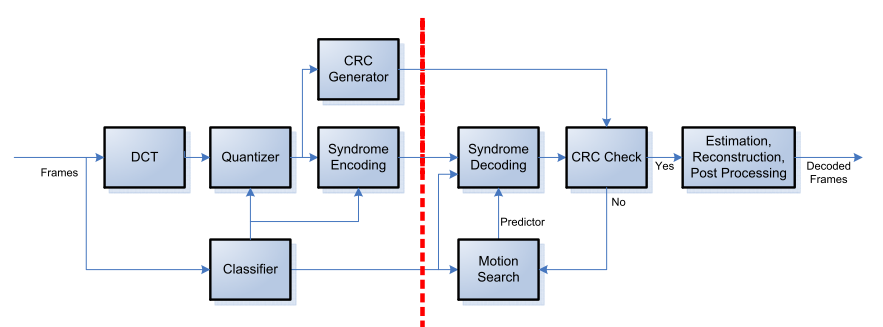 Stanford Architecture
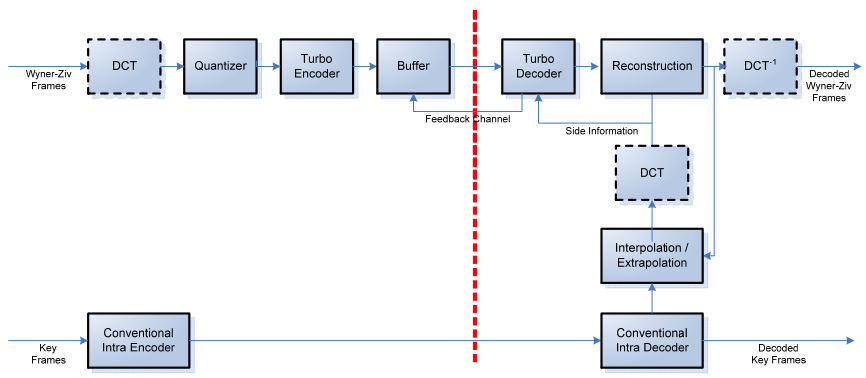 Overview
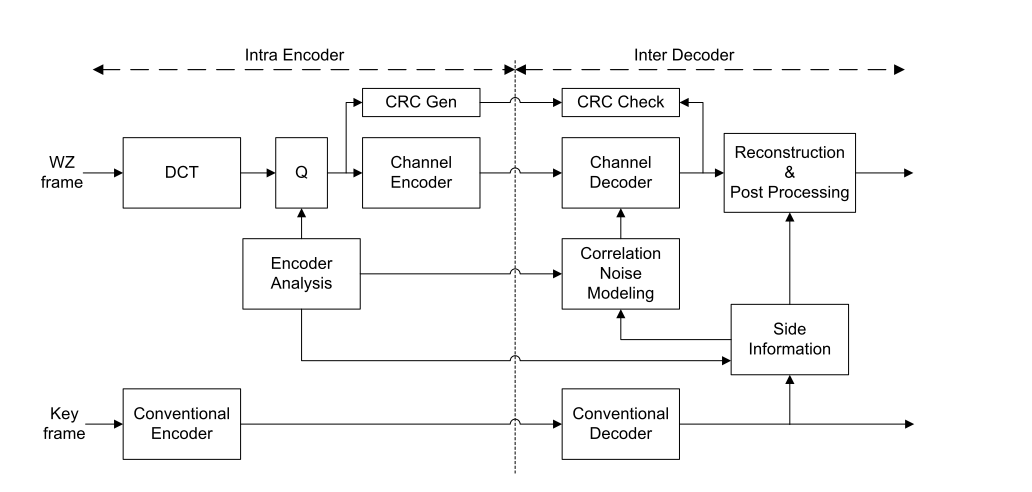 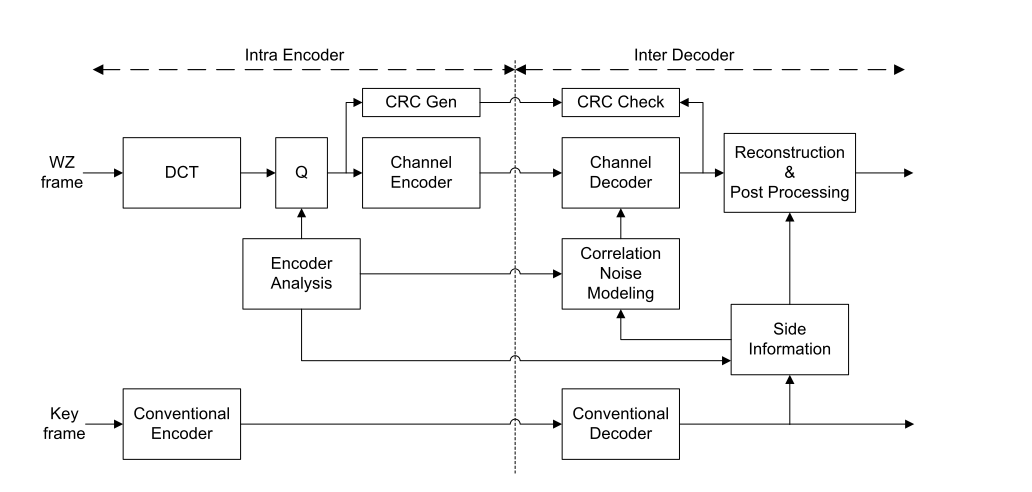 Road Map
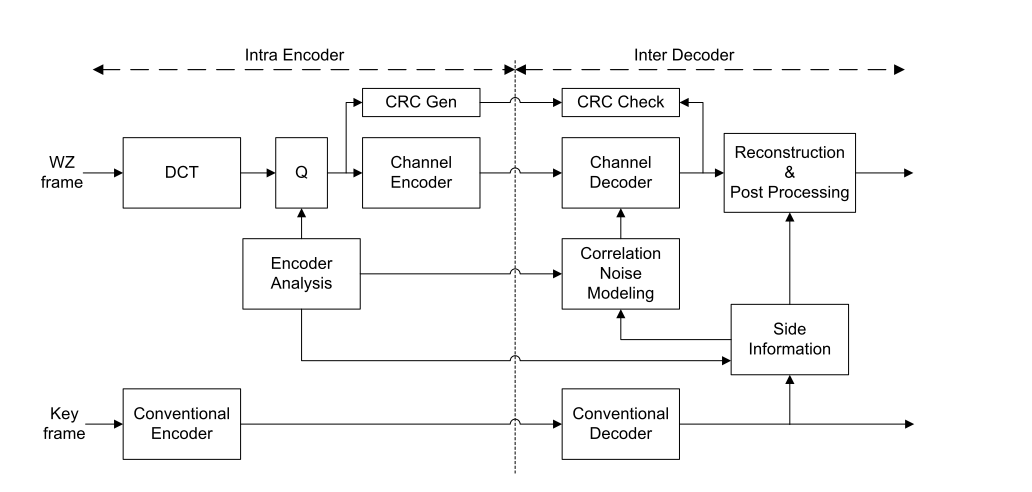 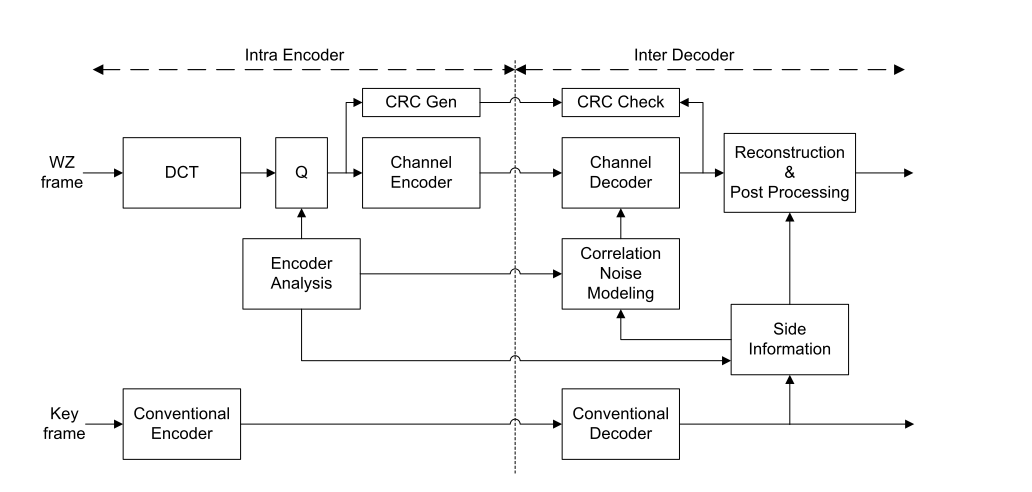 Frame Splitting
Input frames are split into two parts
Key Frames
Wyner-Ziv Frames
Key frames are 
coded by MPEG/H.264 intra 
to prevent error drifting problem
Road Map
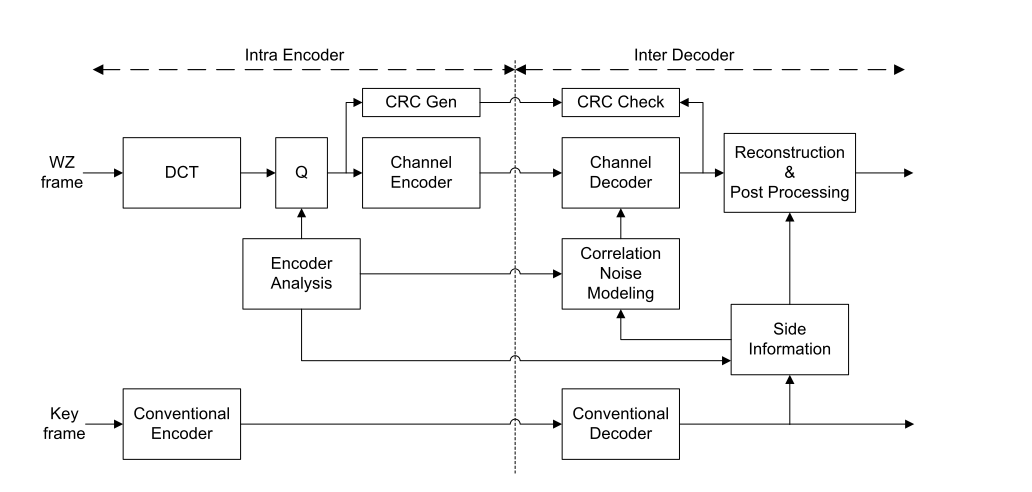 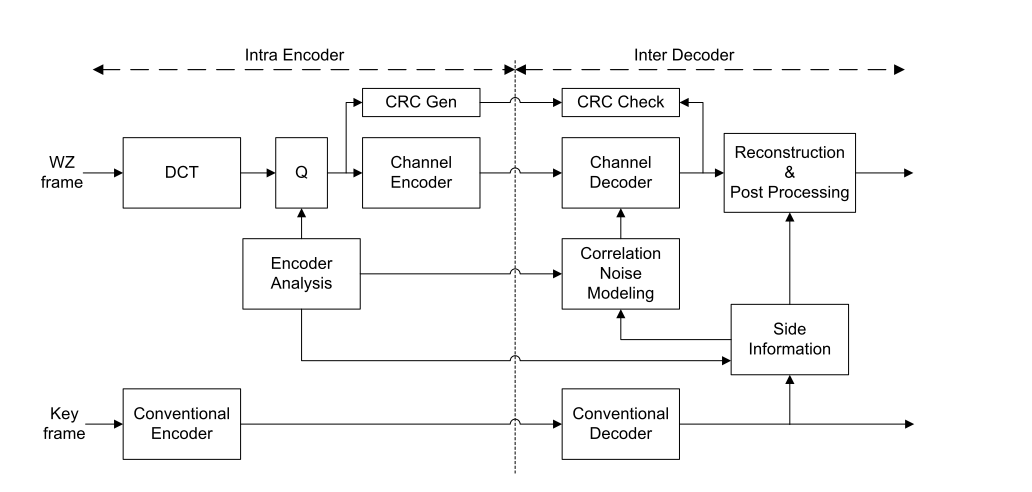 Discrete Cosine Transform(1/2)
DCT has good energy compaction property and human eyes can hardly perceive the high frequency bands. 

The transform-domain DVC codec has shown 
    its better R-D performance than the pixel- 
    domain one
Discrete Cosine Transform(2/2)
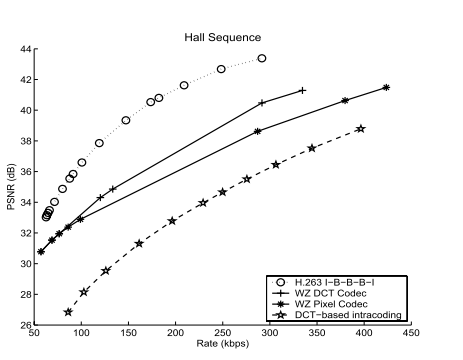 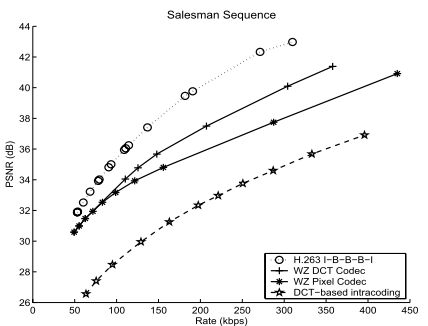 Road Map
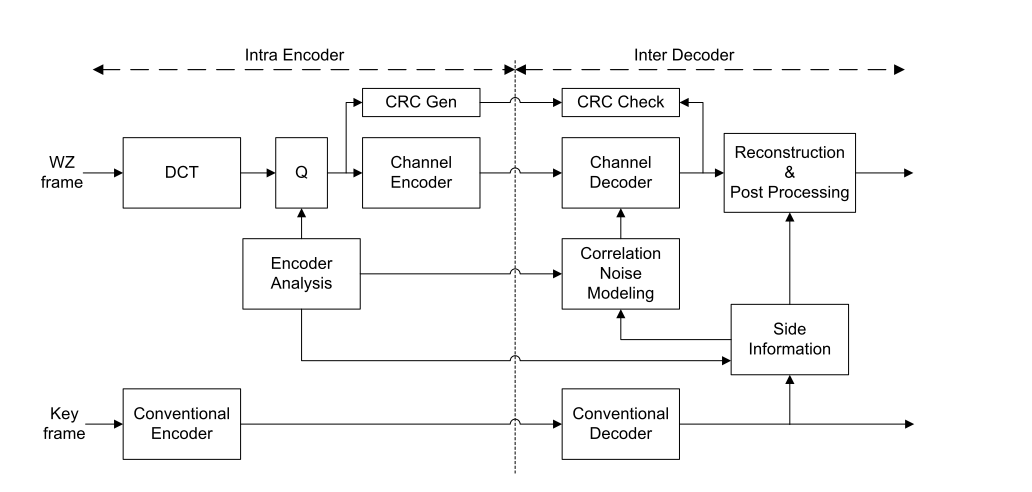 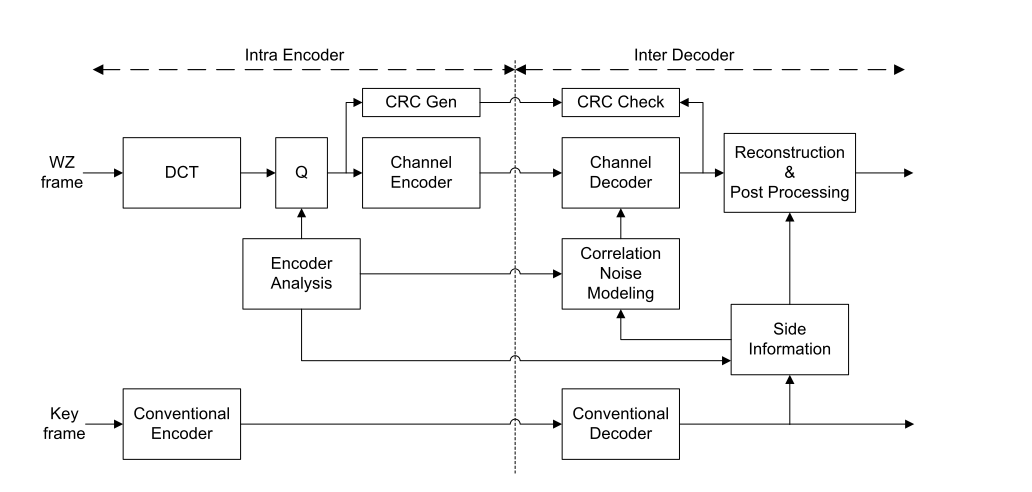 Quantization(1/3)
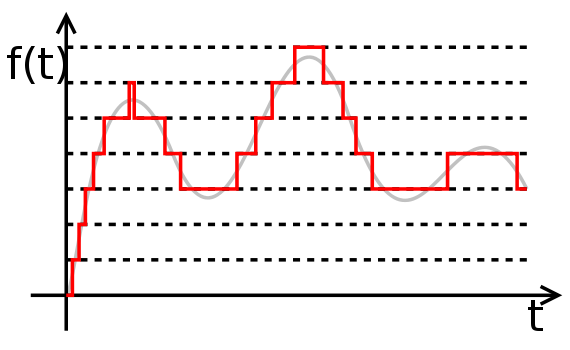 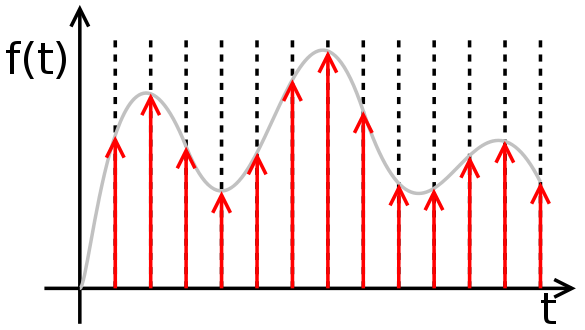 Sampled signal
Quantized signal
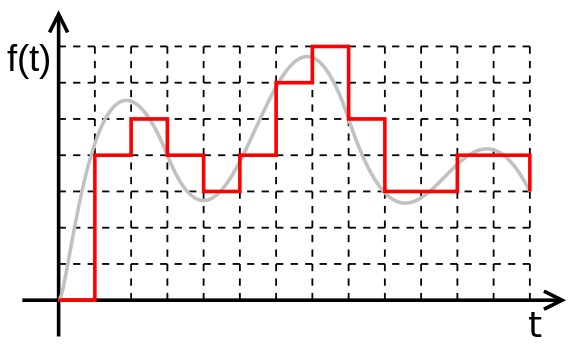 Digital signal (sampled, quantized)
Quantization(2/3)
Q table is simple for implementation, it cannot keep the coding quality on various video sequences.
Stanford-based DVC codecs have the Q table for quantization like traditional video codecs
Quantization(3/3)
PRISM employing the classiﬁcation method
Low correlation : use conventional coding
High correlation: skip
Other: distributed coding
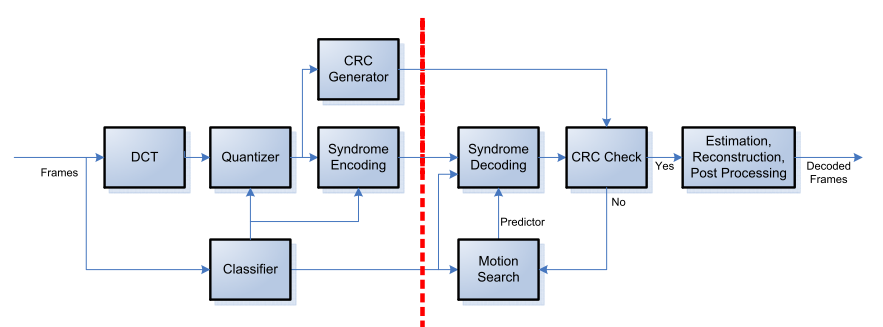 Road Map
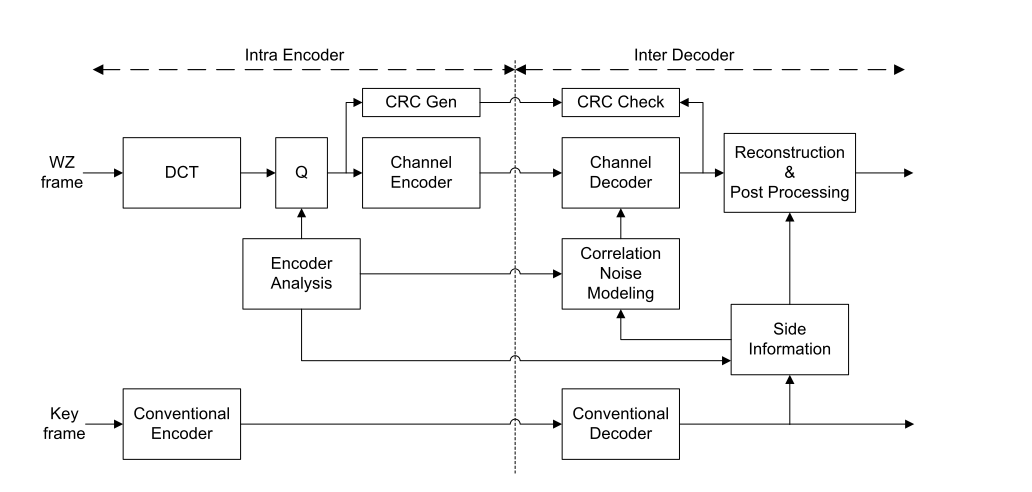 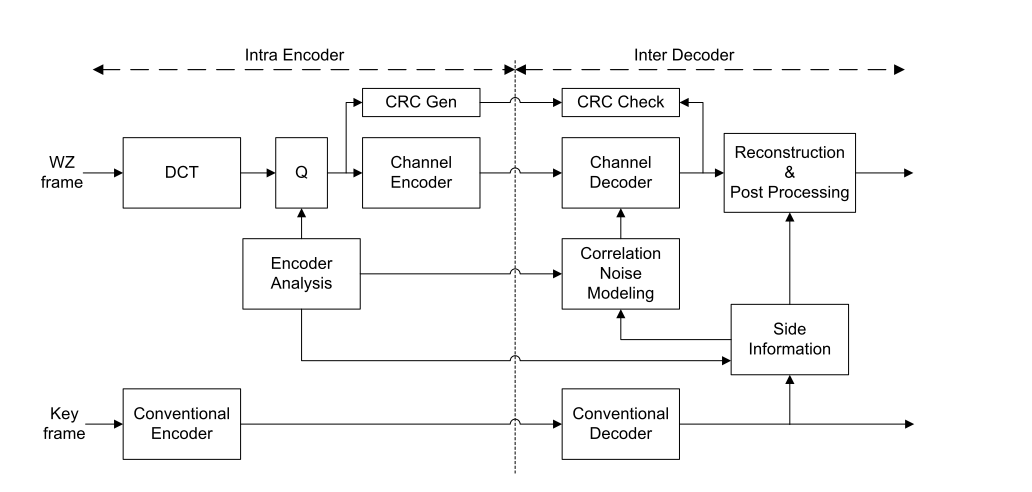 Encoder
PRISM codec do more on encoder to achieve better rate-distortion performance.
Encoder can generate hash code for decoder (hash-based motion estimation) to choose better side information.
Road Map
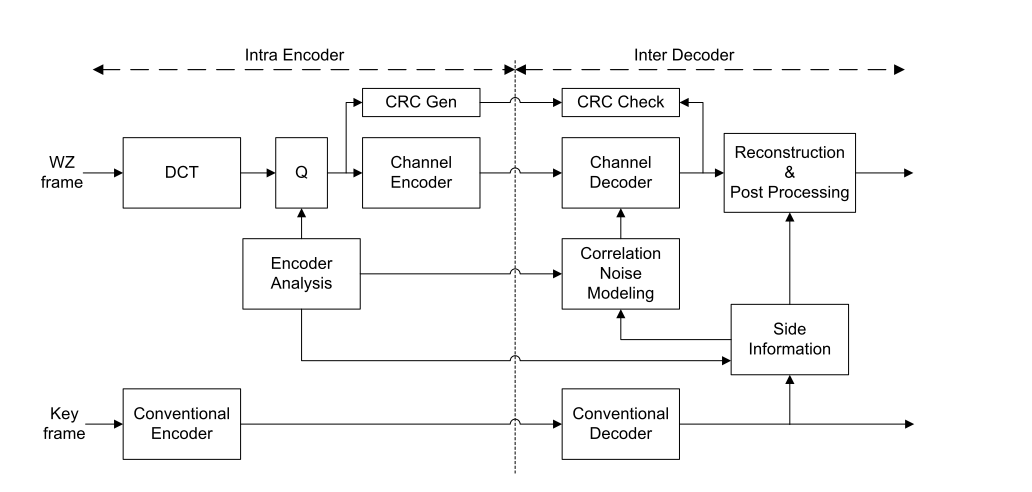 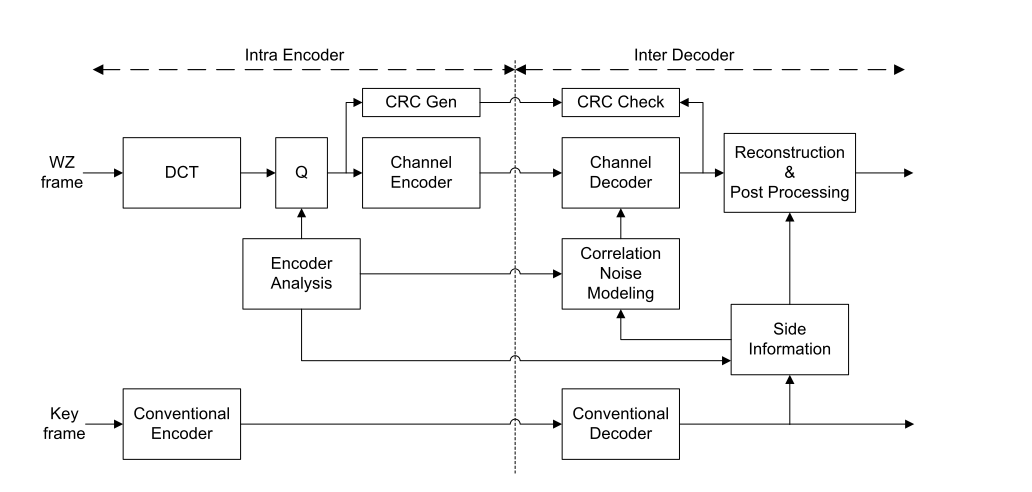 Channel Coding(1/2)
Turbo code or LDPC code are usually used to encode the quantized bands bit-plane by bit-plane.
Parity bitstreams (or syndrome bits) are kept in the buffer.
Rate estimator will determine how many parity bits to be sent to the decoder.
Channel Coding(2/2)
Cyclic Redundancy Check (CRC) is used to verify the correctness of the decoded bands.
Obvious disadvantage: the iterative decoding process cause significant delay.
Many research are focus on rate estimation and reducing  the number of feedback
Road Map
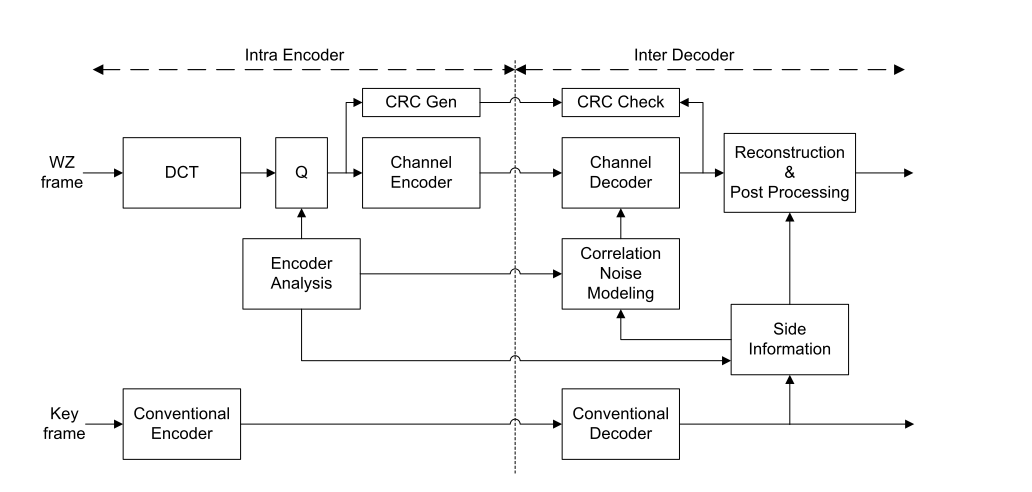 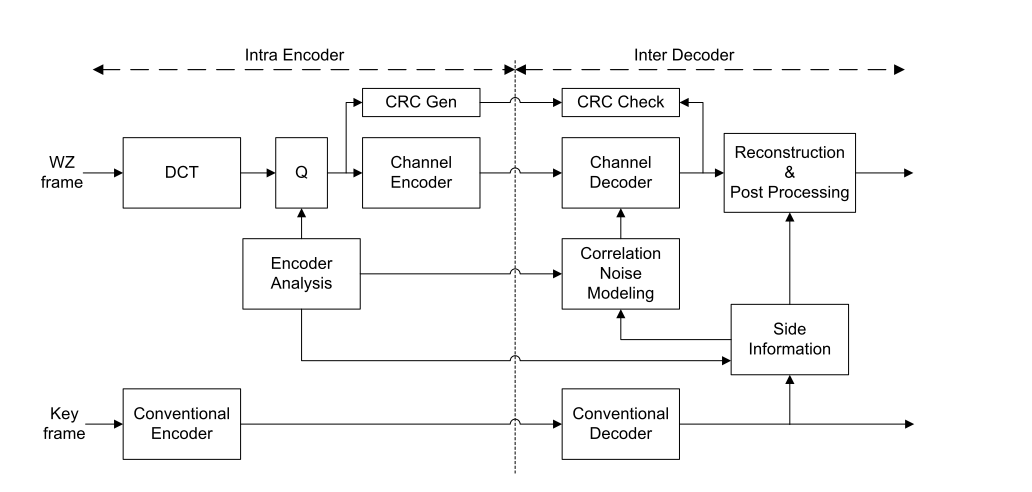 Side Information
The key operation of the side information generation is motion-compensated frame interpolation or hash-based motion estimation , where true motion ﬁeld is required to get the best quality.
The quality of Wyner-Ziv frames is strongly determined by the the side information.
Road Map
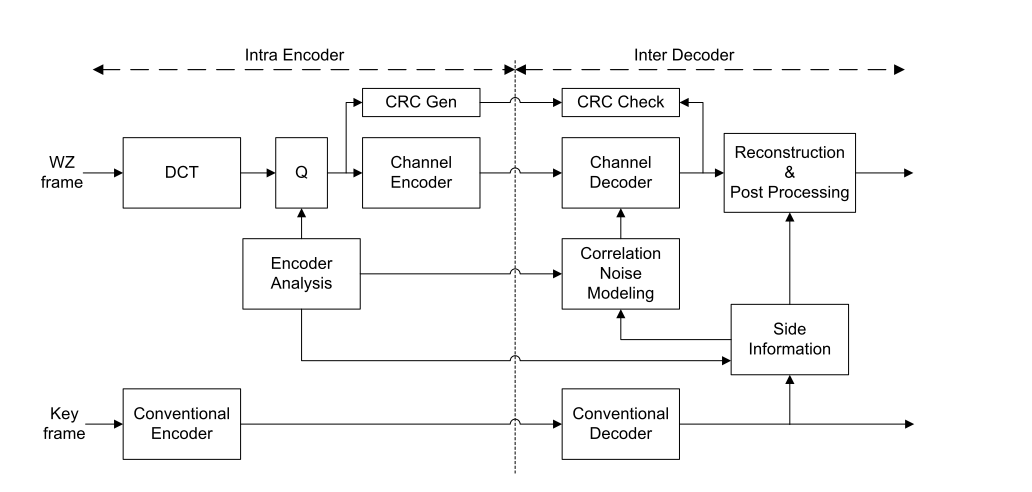 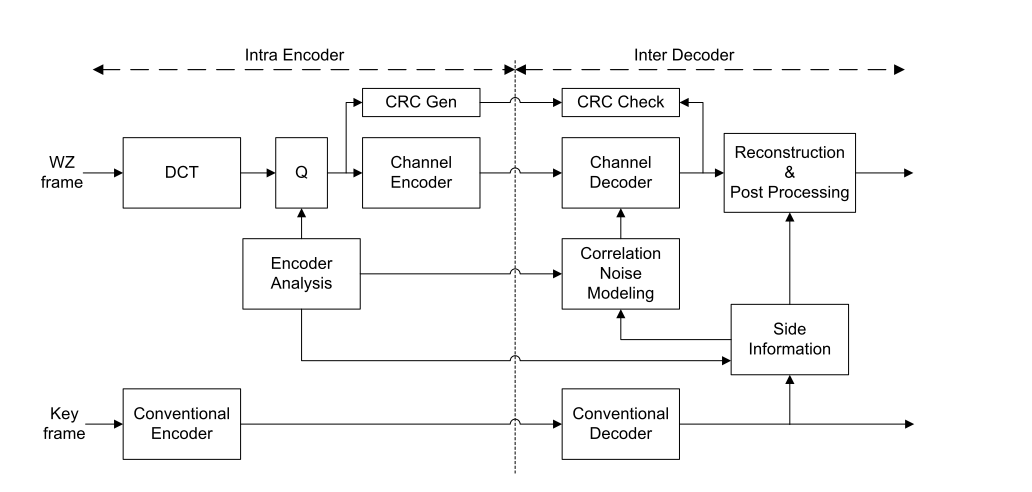 Correlation Noise Modeling(1/2)
DVC systems usually use Laplacian distribution to model the bit conditional probability of bit-planes for decoding.
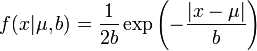 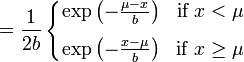 [Speaker Notes: 由於它可以看作是兩個不同位置的指數分布背靠背拼接在一起，所以它也叫作雙指數分布。兩個相互獨立同機率分布指數隨機變數之間的差別是按照指數分布的隨機時間布朗運動]
Correlation Noise Modeling(2/2)
A good correlation noise model leads to better 
    R-D performance. Early methods are offline 
    training methods.
Online modeling and TRACE( transfrom- domain adaptive correlation estimation) are purposed to improve the modeling algorithm.
Road Map
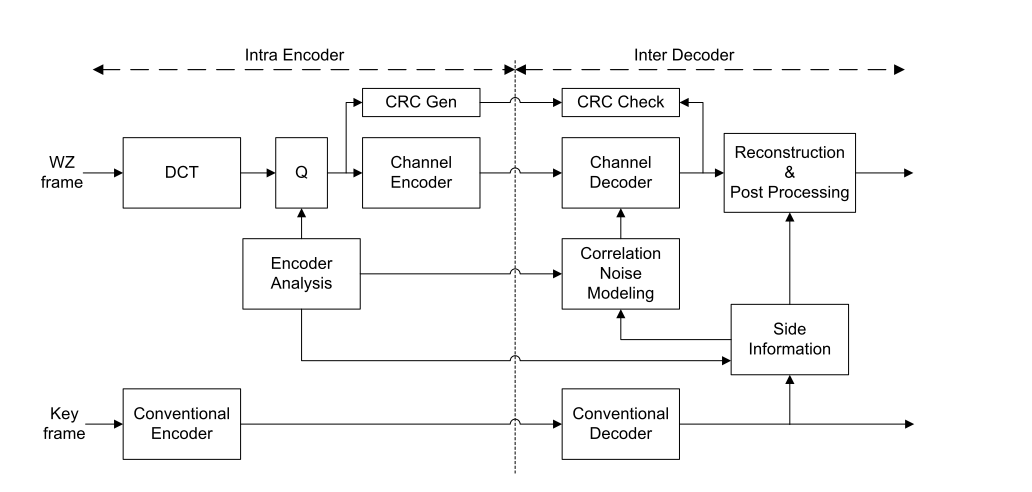 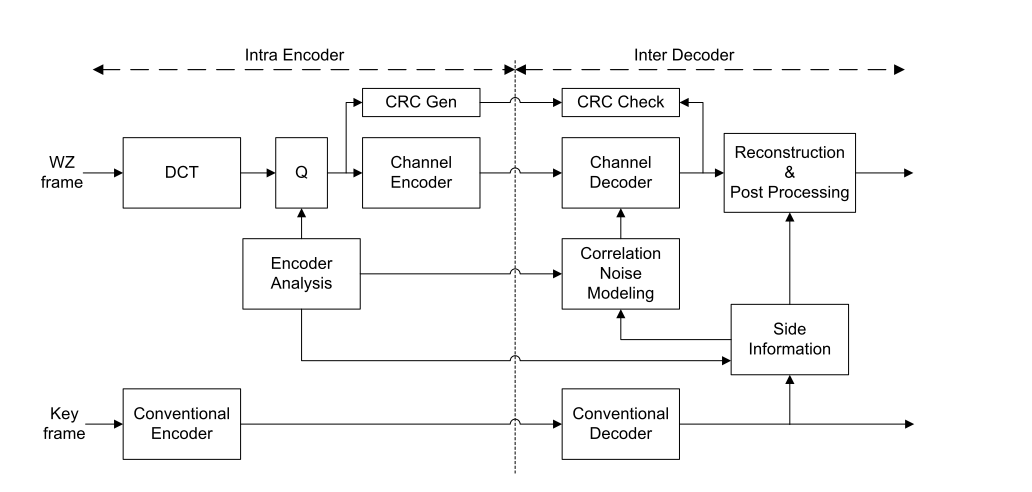 Reconstruction and Post-processing
The minimum min square error (MMSE) method and Inverse DCT are applied to get the optimal decoded frames.
The deblocking filter technique in traditional codec can be adopted to DVC system.
Abstract
Introduction
System Framework
DISCOVER Codecs
Recent Research and Future work
DISCOVER architecture
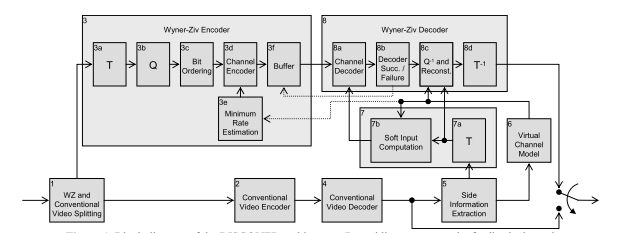 DISCOVER RoadMap
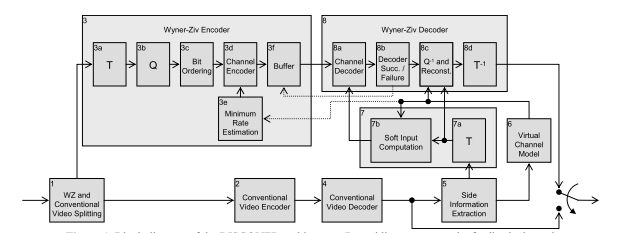 Frame Splitting
For  the  DISCOVER  codec,  an  adaptive  Group of Picture (GOP)size selection module was developed  to control the (non-periodic) insertion of key frames in between the WZ frames.
DISCOVER RoadMap
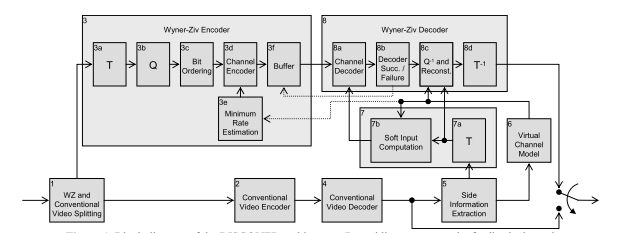 Channel Encoder and Buffer(1/2)
The LDPCA codes  are better than the turbo codes at the capacity of many communication channels, including the virtual channel in DVC.
An LDPCA encoder consists of 
LDPC syndrome-former 
accumulator
If the decoder fails, more accumulated syndromes are requested from the encoder buffer using a feedback channel.
Channel Encoder and Buffer(2/2)
If the decoder fails, more accumulated syndromes are requested from the encoder buffer using a feedback channel.
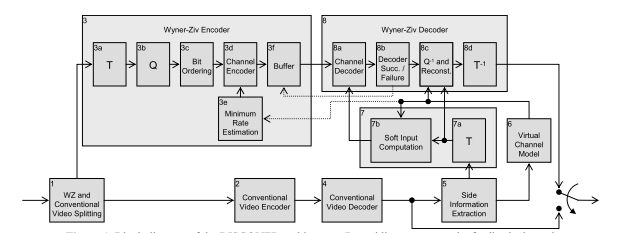 DISCOVER RoadMap
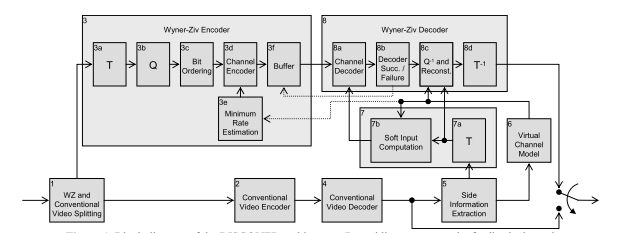 Frame Interpolation Framework(1/5)
Previous
Key frames
Low pass filter
Motion Vector
Bi-Directional
Motion
Compensation
Forward Motion
Estimation
Bi-Directional
Motion
Estimation
Spatial Smoothing
Interpolated
frames
Next
Key frames
Low pass filter
Forward Motion Estimation(2/5)
Forward Motion Estimation ,the rigid block based  motion estimation scheme, fails to capture all aspects of the motion field
Once the frame interpolation is performed, overlapped and uncovered areas will appear.
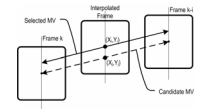 [Speaker Notes: This is because the motion vectors obtained do not necessarily intercept the interpolated frame at the center of each non-overlapped  block  in  the  interpolated  frame.]
Bi-Directional Motion Estimation(3/5)
This motion estimation technique  selects  a  linear trajectory between the next and previous key frames passing at the center of the blocks in the interpolated frame.
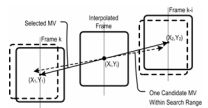 [Speaker Notes: i.e. (x1 , y1 ) = (xi , yi ) + MV(B i ) and (x2 , y2 ) = (xi , yi ) - 
MV(B i ), where (x1 , y1 ) is the coordinates of the block in the previous key frame, (x2 , y2 ) are the coordinates 
of the block in the next frame and MV(B i ) represents the motion vector obtained in the previous section 
divided by half, since the interpolated frame is equally distant to both key frames.]
Spatial Smoothing(4/5)
Sometimes the motion vectors have low spatial coherence.
This can be improved by weighted vector  median filters, which maintains the motion field spatial coherence by looking for candidate motion vectors at neighboring blocks at each block.
Bi-Directional Motion Compensation(5/5)
When final motion vector field is obtained,  the interpolated frame can be filled by using bidirectional motion compensation as defined in standard video coding schemes.
DISCOVER RoadMap
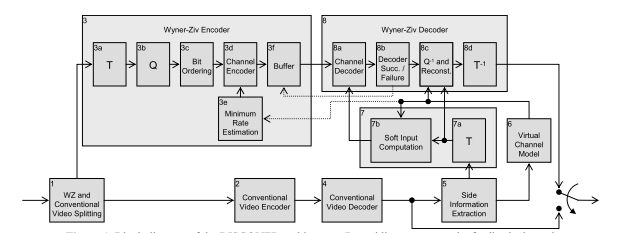 Virtual Channel Model  & Soft Input Calculation
The  DISCOVER  codec  uses  a  Laplacian  distribution  to model the correlation noise, i.e. the error distribution between corresponding DCT bands of SI and WZ frames. 
The DISCOVER codec estimate the Laplacian distribution parameter α at the DCT band level and at the coefficient level.
DISCOVER RoadMap
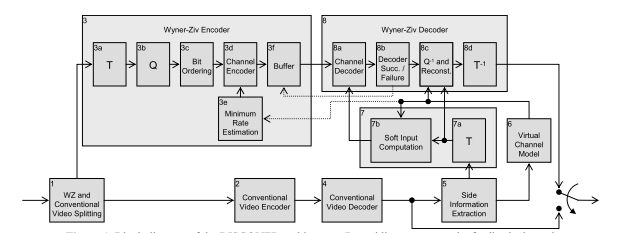 Reconstruction and Inverse Transform
DISCOVER Performance
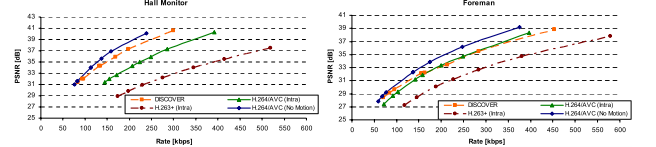 Abstract
Introduction
System Framework
DISCOVER Codecs
Recent Research and Future work
Recent Research
Recent research are focus on 
Side information: frame interpolation technique
Correlation noise modeling
Fast decoding :  Using GPU to speed up decoding
New codec architecture: VISNET II DVC codec by some people who develop DISCOVER codec 
distributed compressive video sensing (DCVS) is to simultaneously capture and compress video data
Future Work
Distributed video streaming
Wireless low-power surveillance
Visual sensor networks